Lesson 8: Cloud environments
Digital environments
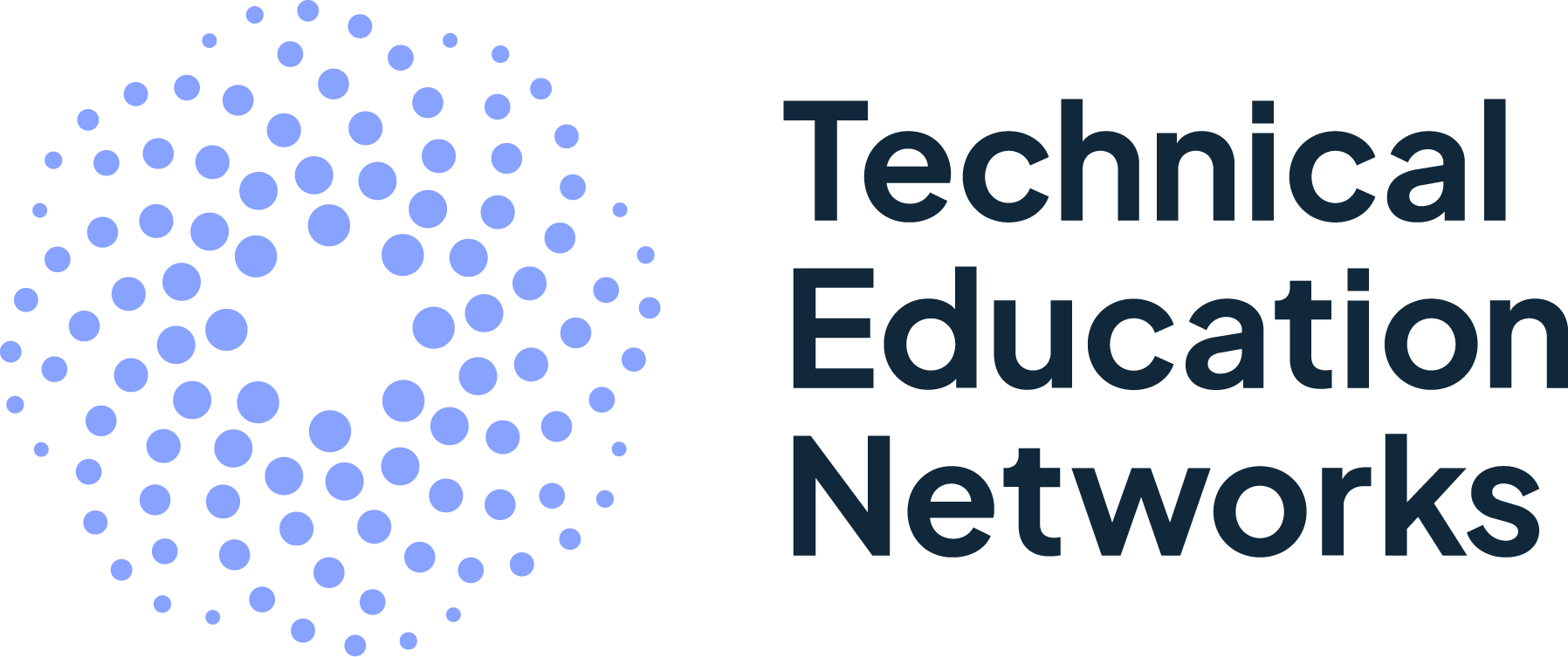 [Speaker Notes: Version 1, June 2024]
Starter activity
Virtualisation – study question
A software developer working for an online retailer is creating a new website feature which will allow customers to see stock levels. Explain two reasons why the software developer would use a virtual environment to design and test this new feature.
2
Starter activity
Virtualisation – study question
A software developer working for an online retailer is creating a new website feature which will allow customers to see stock levels. Explain two reasons why the software developer would use a virtual environment to design and test this new feature.						
Emulation means that the features can be tested on different software versions and the developer can create an exact replica of the live environment to test their work in.
Isolation means that if any new features do not work as expected, they will not interfere with the current system or cause any interruption of service for customers. The online retailer would not want their website to be unavailable for customers during the development of the new feature.
3
Starter activity
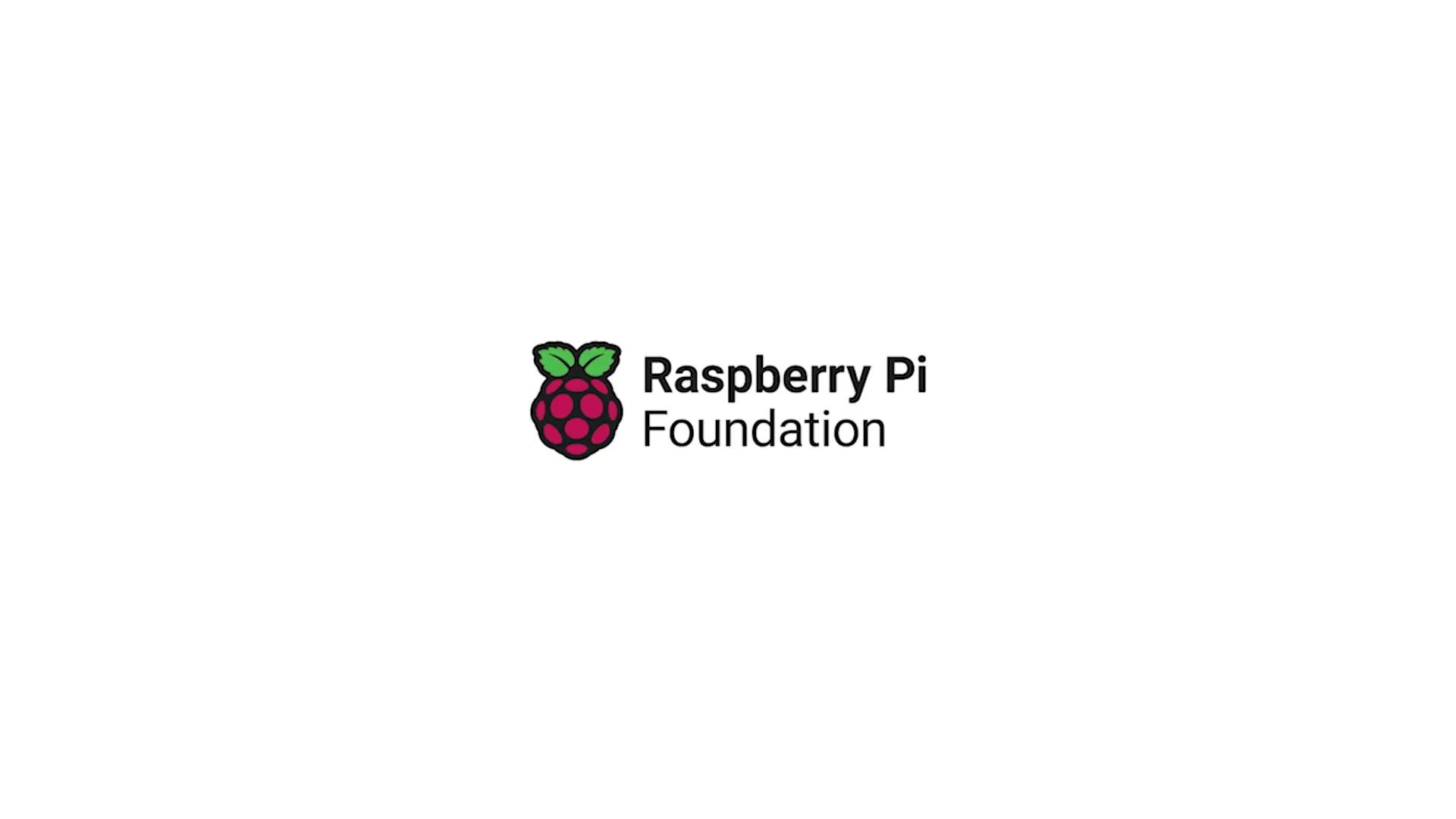 How does this organisation use the cloud to meet their business needs?
4
[Speaker Notes: A0 The cloud film: https://vimeo.com/883953099]
Objectives
Lesson 8: Cloud environments
In this lesson you will:
Define what cloud storage is
Describe how organisations use cloud environments 
Examine the different models of cloud deployment
Explore how the responsibility of ownership is distributed between subscriber and service provider
Distinguish between cloud service models
General competencies:

E2 - present information and ideas
E4 - summarise information
E5 - synthesise information
E6 - take part in discussions
D3 - communicate and collaborate
5
Activity 1
What is the cloud?
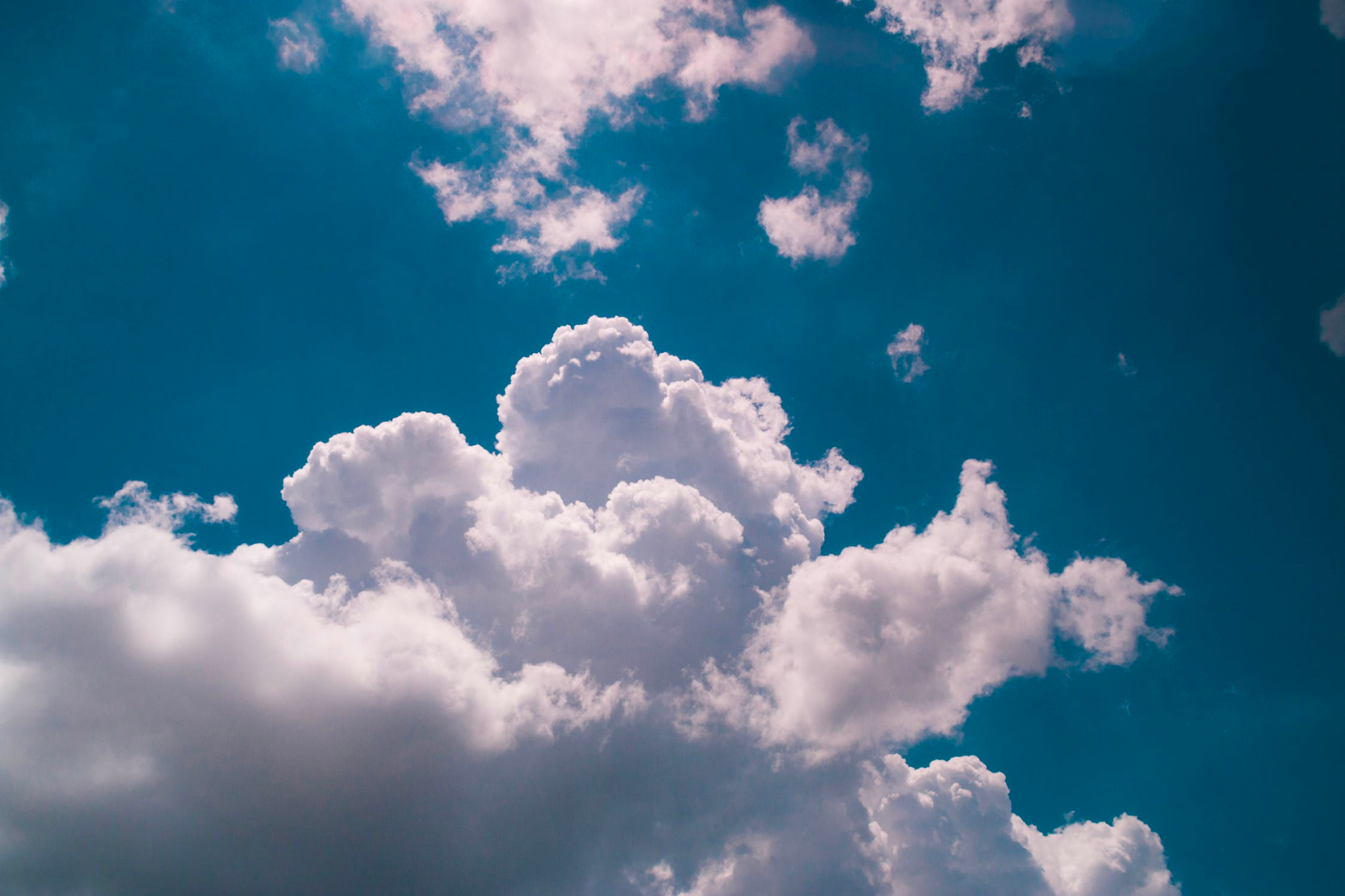 6
[Speaker Notes: Photo by Fillipe Gomes from Pexels: https://www.pexels.com/photo/photo-of-clouds-during-daytime-2093252/]
Activity 1
Cloud storage
Cloud computing is a model for providing on-demand network access to a shared pool of computing resources via the internet, such as networks, servers, storage, and applications.  
With improved connectivity to the internet through fibre optics, 4G, and 5G, the use of cloud storage (sometimes called virtual storage) has become widespread.
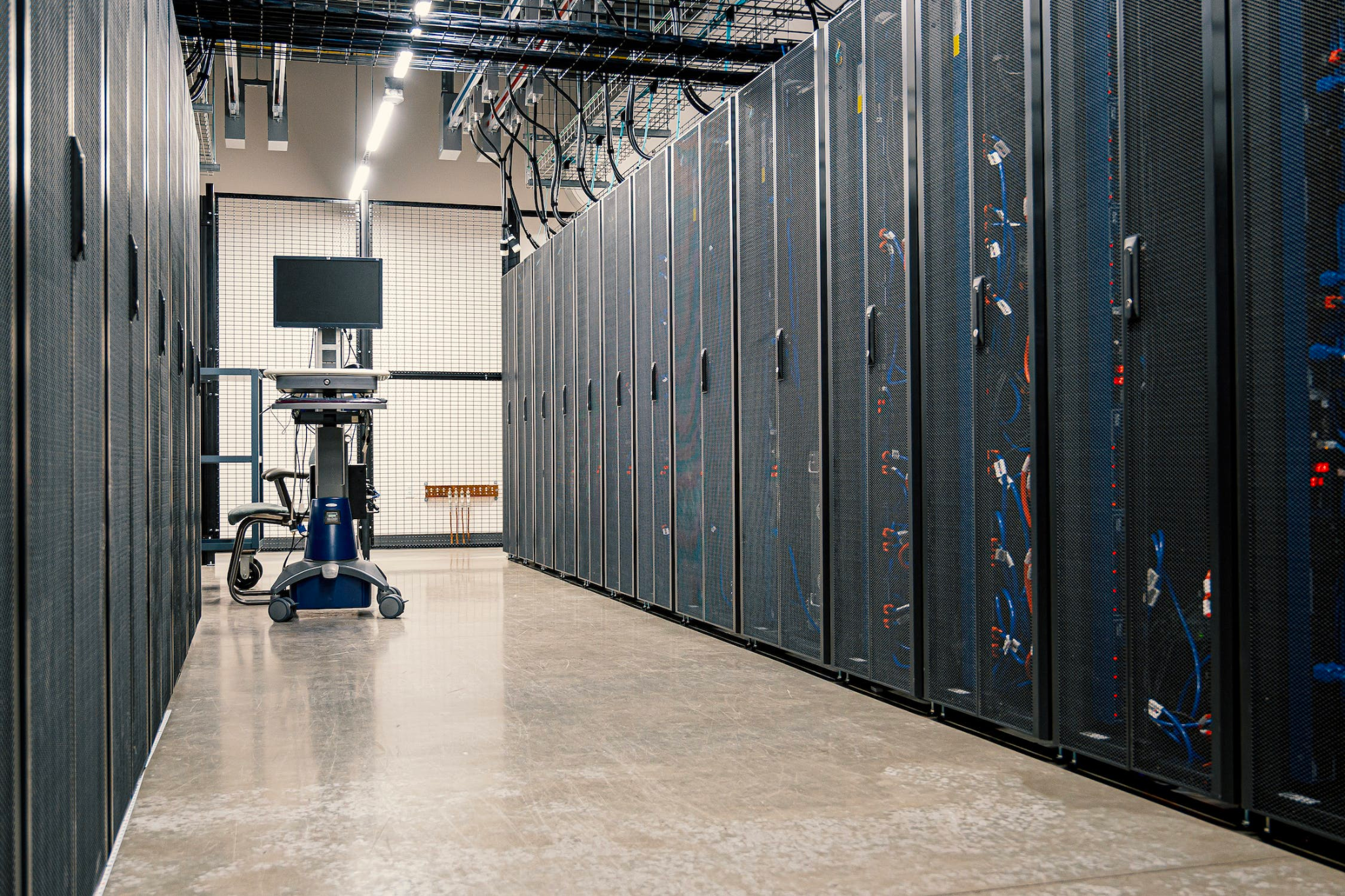 7
[Speaker Notes: Photo by Brett Sayles from Pexels: https://www.pexels.com/photo/black-hardwares-on-data-server-room-4597280/]
Activity 1
Cloud storage
The data is stored on servers that are owned and managed by commercial organisations. 

A popular business model is to provide individual consumers with a certain amount of cloud storage free of charge, and then to charge per GB for additional storage needs. Businesses would typically have a package with a set amount of storage. 

95% of respondents to the Cloud Industry 2023 research report have cloud-based services in place at their organisation today (cloudindustryforum.org).
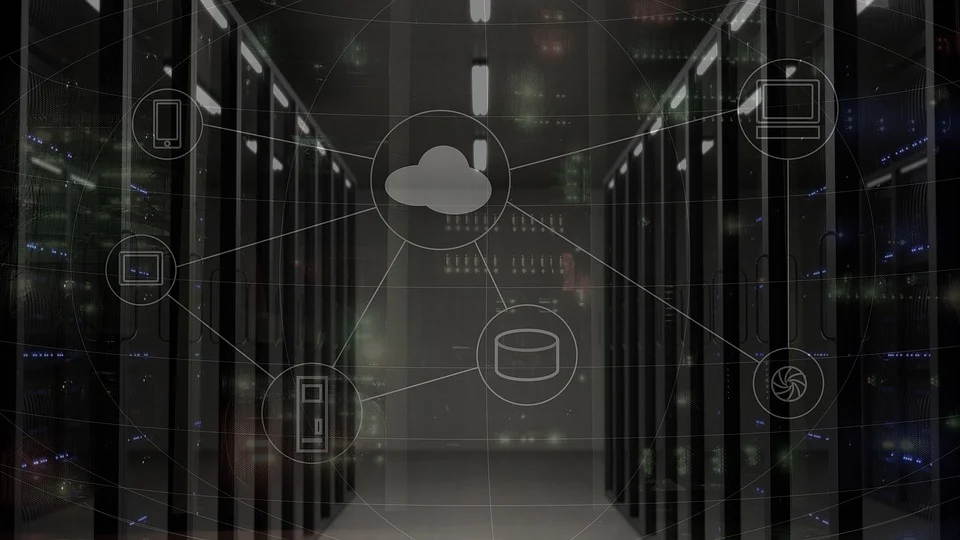 8
[Speaker Notes: Image by bsdrouin from Pixabay: https://pixabay.com/photos/network-server-system-2402637/ 
Report from https://cloudindustryforum.org/wp-content/uploads/2023/04/Breaking-new-ground-with-cloud.pdf]
Activity 1
Cloud storage
Cloud storage has had a huge impact on the way we store files, and the way we move data between devices. 

In particular, it has reduced the demand for portable storage devices such as optical discs and USB flash drives. 

Nowadays, it is quite rare to get an optical disc drive as standard when you buy a desktop or laptop computer.
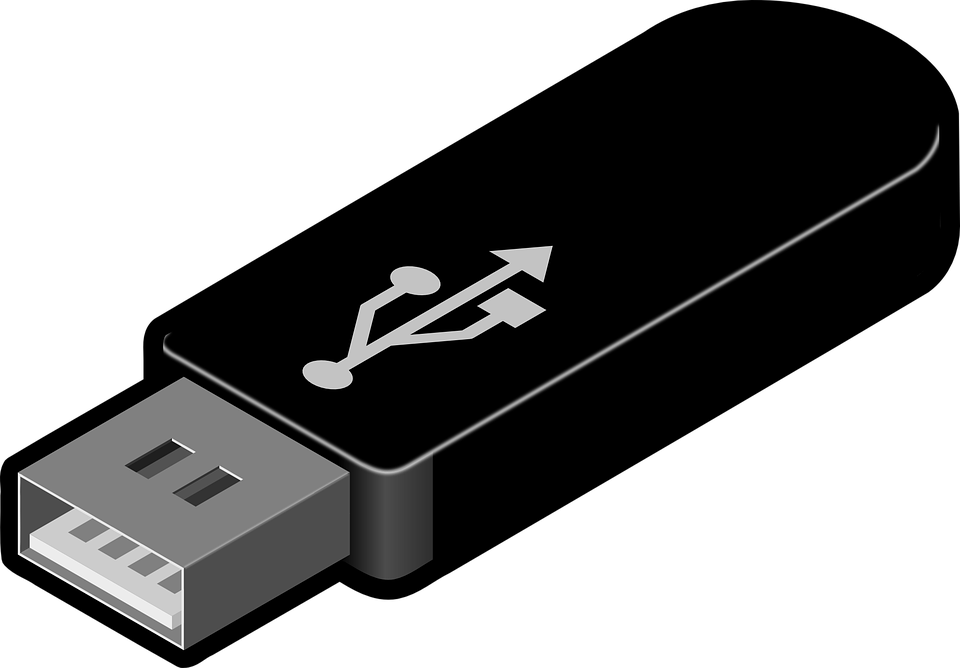 9
[Speaker Notes: Image by Clker-Free-Vector-Images from Pixabay: https://pixabay.com/vectors/usb-disk-disc-storage-technology-47552/]
Activity 1
Cloud storage
Cloud storage can be configured so that it automatically synchronises with local drives. 

This means that there is always a local copy, in case there is no available internet connection. Any changes made locally will be synchronised when the connection is next available.
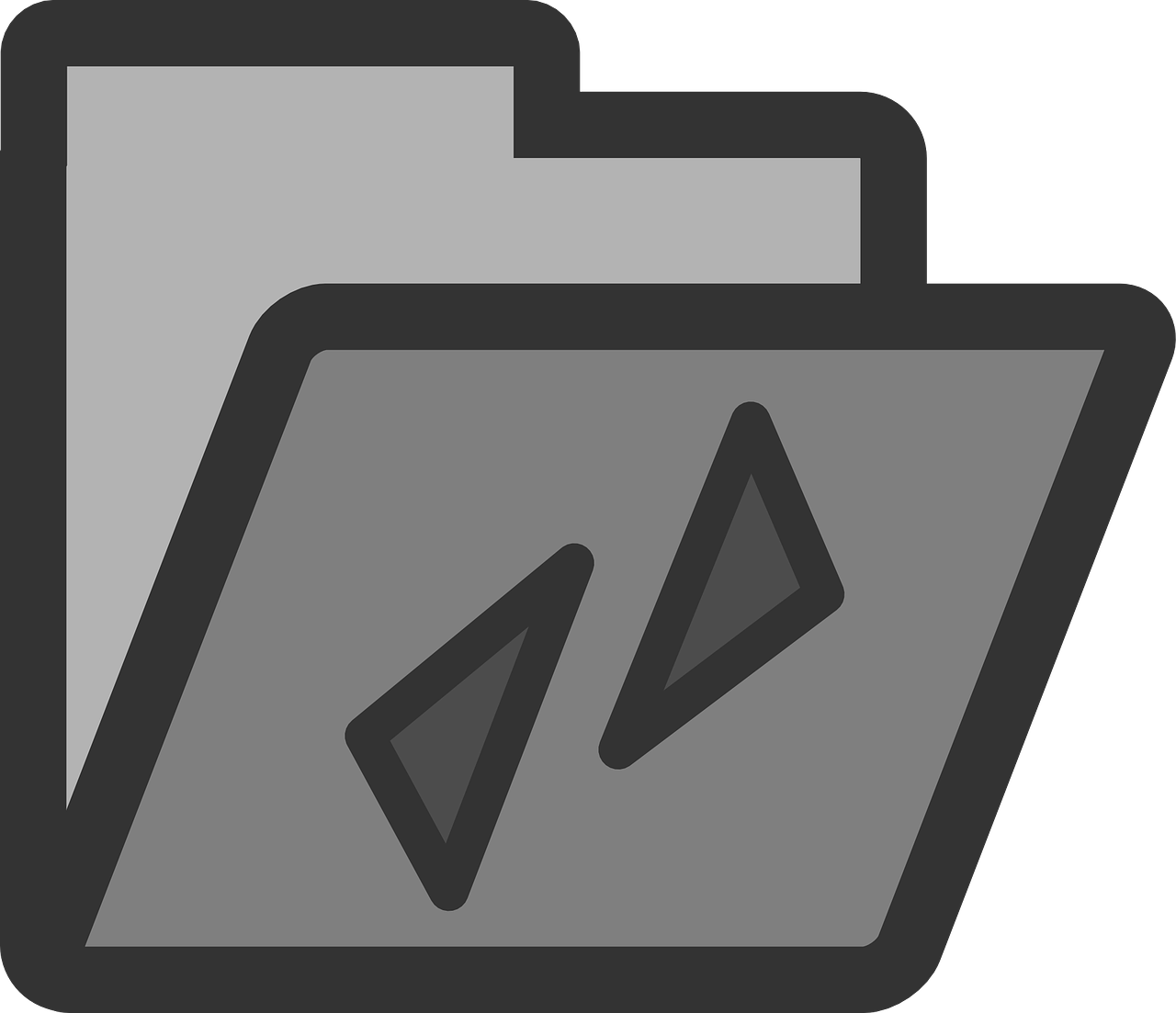 10
[Speaker Notes: Image by Clkr-Free-Vector-images from Pixababy: https://pixabay.com/vectors/folder-synchronize-sync-computer-26706/]
Activity 1
Cloud storage
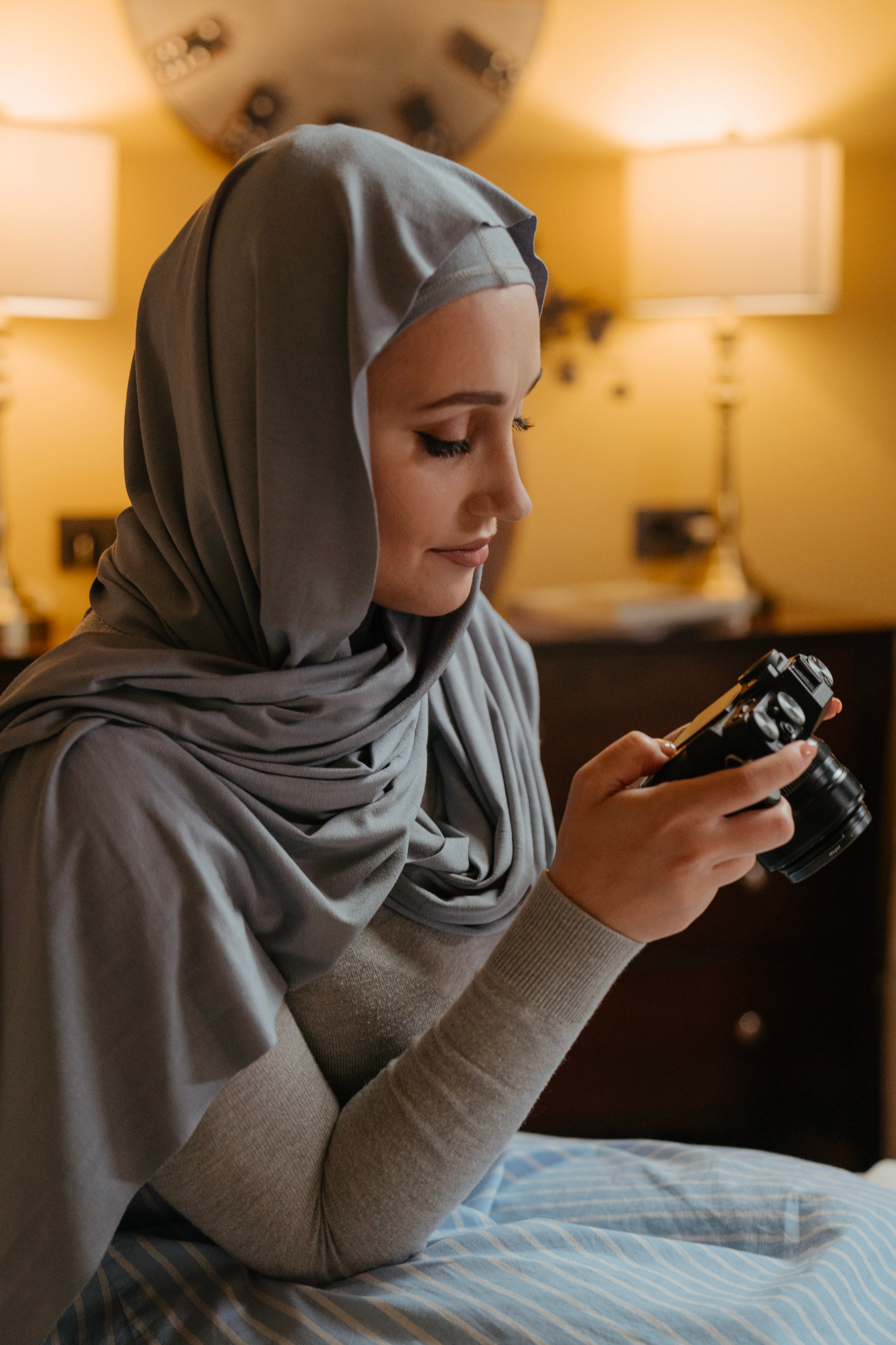 A professional photographer works for an international news agency. They work alongside journalists to take photographs of current events which are uploaded to the main office to be included in printed and online articles.

What would be the benefits and limitations of the photographer and news agency using cloud storage?

Discuss with a partner and be prepared to share your answer.
11
[Speaker Notes: Photo by cottonbro studio from Pexels: https://www.pexels.com/photo/woman-in-gray-hijab-holding-a-camera-4626345/]
Activity 1
Benefits of cloud storage
Capacity can expand or reduce as your needs change. This is much more cost-effective.
Files can be accessed anywhere in the world, on any device, provided there is a stable internet connection. This makes sharing files easier and offers opportunities for greater collaboration.
Cloud storage offers a safe way to back up your files. The provider takes responsibility for maintaining and protecting the data you store with them.
12
[Speaker Notes: Image source: https://pixabay.com/vectors/cloud-cloud-computing-3308170/]
Activity 1
Limitations of cloud storage
Cloud storage requires a relatively fast, stable internet connection. This can exclude some people who cannot access or afford such a connection.
If you download or synchronise large files, it can take a long time.
Storing your files online carries some risks. For example, malicious individuals might gain access or steal your data. You can also lose the data if something happens to the provider's servers or hard drives. It is important for individuals and organisations to use reputable cloud storage service providers.
13
Activity 2
Cloud deployment models
There are four recognised deployment models of cloud computing:
Private cloud
Public cloud
Hybrid cloud
Community cloud
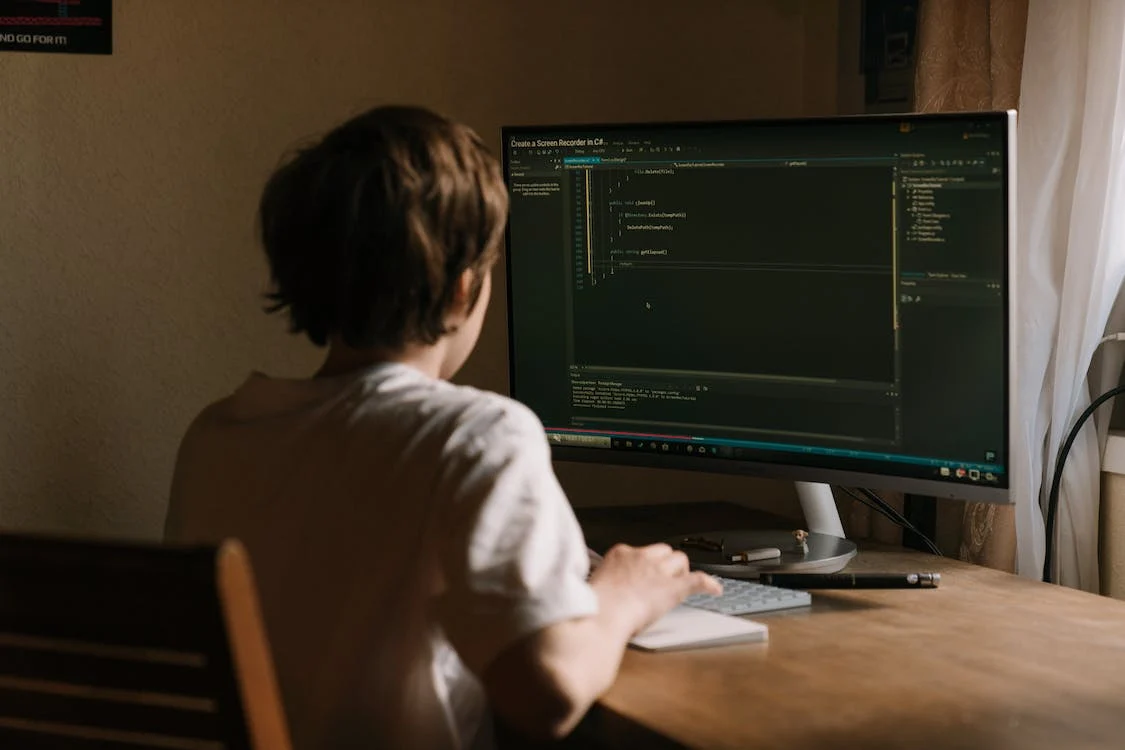 14
[Speaker Notes: Photo by cottonbro studio from Pexels: https://www.pexels.com/photo/person-in-white-shirt-using-computer-4709289/]
Cloud deployment models
Activity 2
15
Activity 2
Cloud service models
There are three recognised cloud service models. These cloud service models would be deployed depending on the need of the organisation.


SaaS – Software as a Service

PaaS – Platform as a Service 

IaaS – Infrastructure as a Service
SaaS
PaaS
IaaS
16
Activity 2
Cloud service models
Open and complete the ‘A2 Activity sheet – Cloud service models’ to discover more about each of these service models.

You will then be asked to recommend the most appropriate cloud service model for the given scenarios.
Cloud service models
There are three recognised cloud service models. These cloud service models would be deployed depending on the need of the organisation.
17
Activity 3
Responsibility of ownership
Provider manages
You manage
18
Activity 3
Concepts of cloud deployment
As illustrated in the diagram on the previous slide, the key distinction between the cloud service models is the amount of management the cloud service provider is responsible for compared to the user. 

Open and complete the ‘A3 Activity sheet – Cloud deployment’ to ensure you understand some of the key concepts and terminology in relation to cloud deployment.
Cloud deployment
The key distinction between the cloud service models is the amount of management the cloud service provider is responsible for.
19
Retrieval activity
Retrieval practice
Question . 
In recent years, the use of cloud storage has greatly increased. 

Which three of the following characteristics are important reasons to use cloud storage to store files?

Expandable storage capacity
Sharing files
Cost
Safe backups
Speed of access
Question . 
Which cloud deployment model does the following describe?

“Accessible by a group of organisations. Cloud services are distributed and are typically managed by a third party” 

Hybrid cloud
Public cloud
Community cloud
Question . 
In recent years, the use of cloud storage has greatly increased. 

Which three of the following characteristics are important reasons to use cloud storage to store files?

Expandable storage capacity
Sharing files
Cost
Safe backups
Speed of access
Question . 
Which cloud deployment model does the following describe?

“Accessible by a group of organisations. Cloud services are distributed and are typically managed by a third party” 

Hybrid cloud
Public cloud
Community cloud
20
[Speaker Notes: Answers: cloud storage – A, B and D; cloud deployment model - C]
Apply it
Apply it – activity
Trainer Trader is a supplier of limited edition designer trainers that was started by Sam whilst they were studying at University. It has now developed into a large web-based company that sells to customers across the world. 
As the business has developed, Sam has employed more staff to help meet customer demand. Sam now employs a team of five staff who all work in a small office attached to the distribution warehouse. Currently all staff have a networked PC with all applications installed on the individual computers. 
Sam wants to make it easier for staff to collaborate with each other and share documents. They also want to ensure that data is backed up and held securely. 
Prepare a presentation to Sam to recommend a cloud deployment and service model.
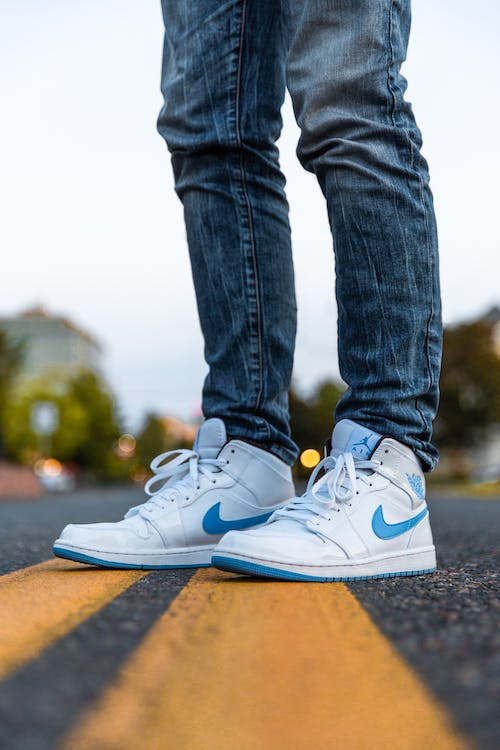 21
[Speaker Notes: Photo by Arthur Ogleznev from Pexels: https://www.pexels.com/photo/person-wearing-white-and-blue-air-jordan-1-s-1102777/]
Apply it
Apply it – sample solution
22
Summary
Next lesson
Next lesson, you will…

Recognise the concept of DaaS 
Discover how DaaS is used and the benefits and drawbacks it provides for organisations
Identify what is meant by cloud sourcing and cloud portability
Explore the ways in which organisations use cloud environments to provide access to digital tools, services, and storage
In this lesson, you…
Defined what cloud storage is
Described how organisations use cloud environments 
Examined the different models of cloud deployment
Explored how the responsibility of ownership is distributed between subscriber and service provider
Distinguished between cloud service models